Центральное управление Федеральной службы по экологическому, 
технологическому и атомному надзору
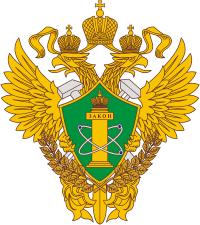 Аттестация в области промышленной безопасности, по вопросам безопасности гидротехнических сооружений, безопасности в сфере электроэнергетики
28.04.2021
Центральное управление Федеральной службы по экологическому, 
технологическому и атомному надзору
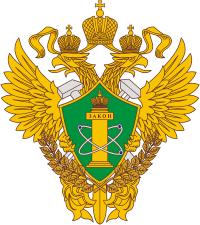 Аттестация работников поднадзорных организаций (количество проведенных аттестаций)
22
2
Центральное управление Федеральной службы по экологическому, 
технологическому и атомному надзору
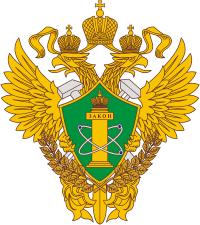 Аттестация работников поднадзорных организаций
 (количество аттестуемых лиц)
3
Центральное управление Федеральной службы по экологическому, 
технологическому и атомному надзору
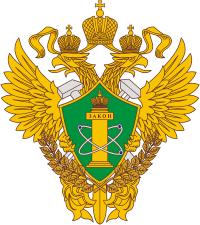 Аттестация работников поднадзорных организаций
 (результаты заседаний ТАК, результат аттестации «сдано»)
4
*данные указаны в процентах
Центральное управление Федеральной службы по экологическому, 
технологическому и атомному надзору
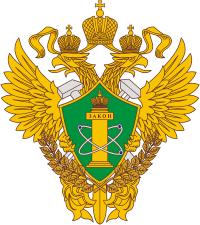 Аттестация работников поднадзорных организаций
 (Количество проверенных протоколов в ходе КНД)
5
Центральное управление Федеральной службы по экологическому, 
технологическому и атомному надзору
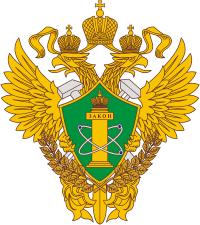 Проверка протоколов на подлинность
Тверская область
Владимирская область
6
Центральное управление Федеральной службы по экологическому, 
технологическому и атомному надзору
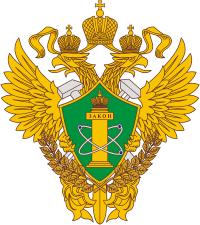 Ивановская область
Ярославская область
7
Центральное управление Федеральной службы по экологическому, 
технологическому и атомному надзору
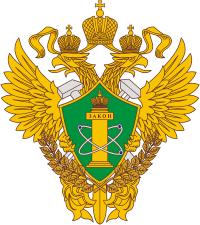 Костромская область
8
Центральное управление Федеральной службы по экологическому, 
технологическому и атомному надзору
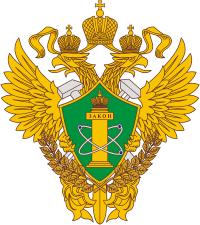 Проверка протоколов на подлинность (Московская область)
9
2019 год – 302                          2020 год – 102
Центральное управление Федеральной службы по экологическому, 
технологическому и атомному надзору
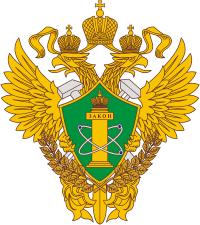 Благодарю за внимание!